Applied Computing Slideshowsby Mark Kellyvcedata.commark@vcedata.com
Evaluation Criteria
Yep – another exciting theory lesson coming up!
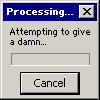 Criterion?  Criteria?
You have one criterion…
You have two or more criteria.
Like one cow and two cows.
One computer, two computers.
Evaluating...
Effectiveness = quality of output, accuracy, attractiveness, number of errors etc.  How well it achieves its goals.
Efficiency = saving time, money and labour.
Evaluation Criteria
The features you use to judge the quality of something.
E.g. To evaluate a cat, its criteria may be:
Furriness
Friendliness
Mousing ability
Its ability to tell the difference between your shoes and its litter tray.
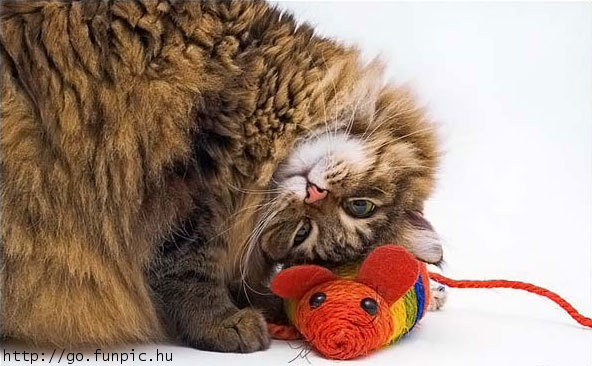 And
A car’s evaluation criteria may be:
Safety
Fuel consumption
Comfort
Acceleration
Seating capacity
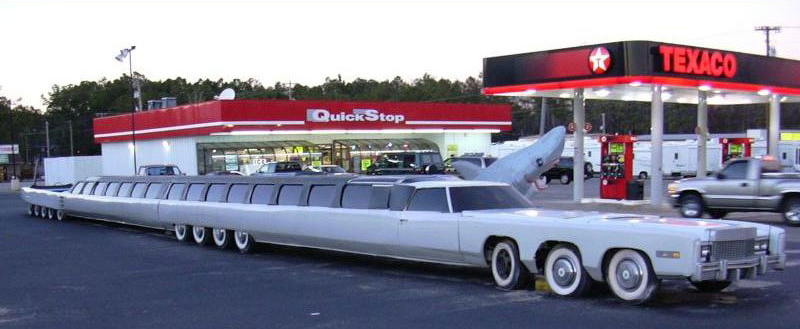 And
A young lady’s criteria for evaluating her new husband may be:
Sense of humour
Income level
Kindness
Ability to kill spiders in the bath

And – of course….
Sheer good looks
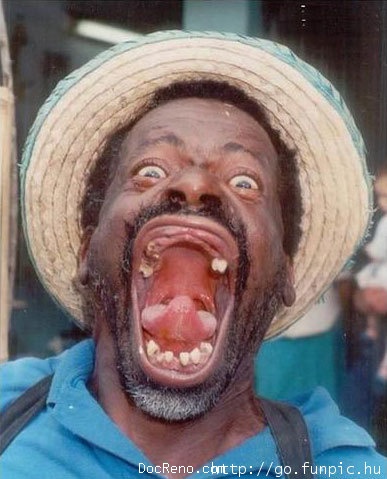 But
Choose criteria that are relevant and important to the thing being evaluated.
Don’t evaluate a cat on its seating capacity and acceleration.
Don’t evaluate a car on its furriness and mousing ability.
Choosing Criteria
When evaluating any IT product, focus on the criteria that were laid down during the analysis phase of the creation of the product.
During analysis the logical design of the product is formulated.
The logical design lays out the specifications of the finished product: what it should be able to achieve (it does not say how it will be achieved)
For example
When creating a website, the main objectives might be:
Should be interesting to teenagers
Should be quick to load
Should be easy to read
So, when evaluating its success, these are the main factors you would want to evaluate rather than (say) how much it costs to set up.
Typical website effectiveness evaluation criteria
Accuracy of information
Currency (being up-to-date)
Loading speed
Popularity
Typical website evaluation criteria
Authority (how reputable and respected it is)
Comprehensiveness (thorough coverage of topic)
Depth of coverage
Profitability (costs vs income generation)
Typical website evaluation criteria
Reliability (links work, site is not often down etc)
Security (especially if storing customers’ passwords, credit card info etc)
Uniqueness (offering things found nowhere else)
Objectivity (unbiased in matters of ‘fact’)
Typical website evaluation criteria
Ease of locating desired information
Attractiveness
“Hipness” – looking cool, dope, awesome, alvo, grouse, amped, bad, beautimus , cherry,  chim, choice,  clutch, crump,  etc
Ease of understanding
Typical website evaluation criteria
Accessibility (to people with disabilities)
Entertainment value
Not all these criteria are relevant to - or important to – every site.
Which ones are important depends on the ambitions of the site owners.
Efficiency criteria
How quickly a page loads, a page prints etc
How many man-hours are needed to get the job done
How much the system costs to buy, run, maintain etc
Evaluation methods
To evaluate a criterion, you need a corresponding evaluation method or strategy.
Objectively measure whenever possible; rely on subjective opinions when measurement is not possible.
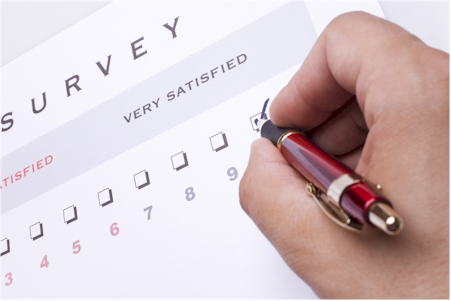 Evaluation methods
interviewing users about their opinions of the system
examining error logs to determine the reliability of the system
timing its speed when carrying out a typical process
load-testing the system to quantify its performance under pressure
study its output to judge its readability, accuracy, attractiveness
survey customers about the ease of use of the system
refer to security logs to see if the system has been subject to successful hacking attempts
create error conditions (e.g. pull the plug out) and see if test data is lost or damaged, and how well the system recovers from power outage
compare output from the new system with output from the old system and see if it is better
Read the log of complaints by users or customers
Remember
Evaluation comes at the very end of a project
Is not the same as testing.
Testing should already have proved the product works.
Evaluation determines how successful the project has been.
Learn lessons to make the next project even more successful e.g…
Next time, we don’t build quite so close to a cliff
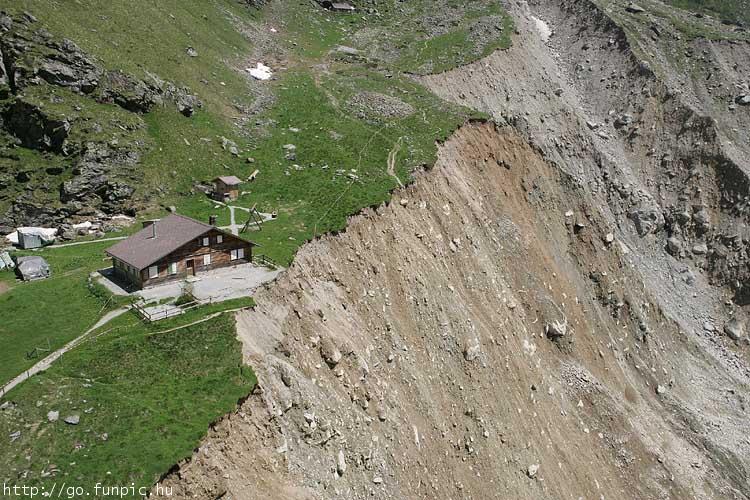 Applied Computing Slideshowsby Mark Kellyvcedata.commark@vcedata.com
These slideshows may be freely used, modified or distributed by teachers and students anywhere on the planet (but not elsewhere).

They may NOT be sold.  
They must NOT be redistributed if you modify them.